CSE 332 Autumn 2023Lecture 13: Hashing
Nathan Brunelle
http://www.cs.uw.edu/332
Dictionary Data Structures
Hash Tables
Idea:
Have a small array to store information
Use a hash function to convert the key into an index
Hash function should “scatter” the keys, behave as if it randomly assigned keys to indices
Store key at the index given by the hash function
Do something if two keys map to the same place (should be very rare)
Collision resolution
Insert / find /
delete
Index between 0 and size-1
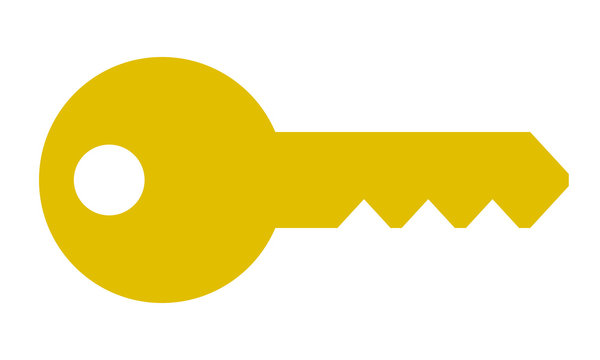 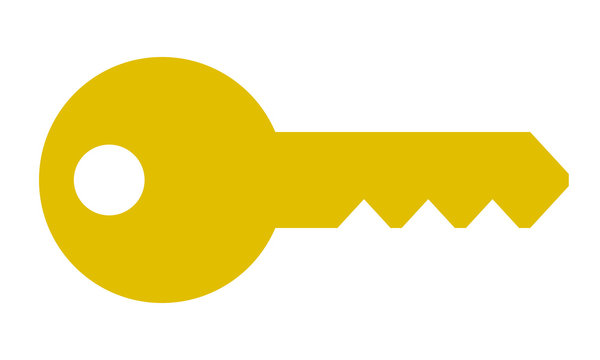 & value
Key Object
What Influences Running time?
How “spread out” our input keys are
How much do keys repeat
Hash the function itself will take time
Size of the table relative to the number things inserted
How well our hash function scatters the keys
What do we do when two things hash to the same spot
Properties of a “Good” Hash
Definition: A hash function maps objects to integers

Should be very efficient
Calculating the hash should be negligible
Should randomly scatter objects
Objects that are similar to each other should be likely to end up far away
Should use the entire table
There should not be any indices in the table that nothing can hash to
Picking a table size that is prime helps with this
Should use things needed to “identify” the object
Use only fields you would check for a .equals method  be included in calculating the hash
More fields typically leads to fewer collisions, but less efficient calculation
Collision Resolution
A Collision occurs when we want to insert something into an already-occupied position in the hash table
2 main strategies:
Separate Chaining
Use a secondary data structure to contain the items
E.g. each index in the hash table is itself a linked list
Open Addressing
Use a different spot in the table instead
Linear Probing
Quadratic Probing
Double Hashing
0
1
2
3
4
5
6
7
8
9
Separate Chaining Insert
0
1
2
3
4
5
6
7
8
9
Separate Chaining Find
0
1
2
3
4
5
6
7
8
9
Separate Chaining Delete
0
1
2
3
4
5
6
7
8
9
Formal Running Time Analysis
Load Factor?
0
1
2
3
4
5
6
7
8
9
Load Factor?
0
1
2
3
4
5
6
7
8
9
Load Factor?
0
1
2
3
4
5
6
7
8
9
Collision Resolution: Linear Probing
When there’s a collision, use the next open space in the table
0
1
2
3
4
5
6
7
8
9
Linear Probing: Insert Procedure
0
1
2
3
4
5
6
7
8
9
Linear Probing: Find
Let’s do this together!
Linear Probing: Find
Linear Probing: Delete
Let’s do this together!
Linear Probing: Delete
Option 1: Find the last thing with a matching hash, move that into the spot you deleted from
Option 2: Called “tombstone” deletion. Leave a special object that indicates an object was deleted from there
The tombstone does not act as an open space when finding (so keep looking after its reached)
When inserting you can replace a tombstone with a new item
0
1
2
3
4
5
6
7
8
9
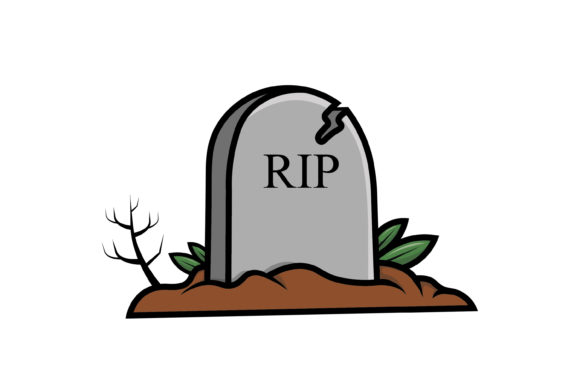 Downsides of Linear Probing
Quadratic Probing: Insert Procedure
0
1
2
3
4
5
6
7
8
9
Quadratic Probing: Example
Insert:
76
40 
48 
5 
55 
47
0
1
2
3
4
5
6
Using Quadratic Probing
Double Hashing: Insert Procedure
0
1
2
3
4
5
6
7
8
9
Rehashing